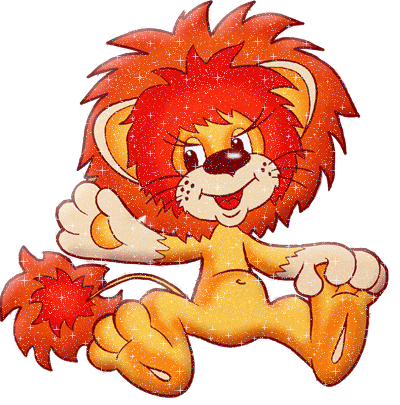 Сегодня ваш праздник, ребята!Все дети огромной ЗемлиДруг к другу спешат с поздравленьем,Желая здоровья, любви!И мы вам, родные, желаем, —Растите и радуйте нас,Пусть сбудутся ваши желаньяИ мир будет добрым для вас!Мы взрослые вам обещаем,Во всём помогать, защищать,И в сердце надеясь, мечтаемСчастливыми вас воспитать!
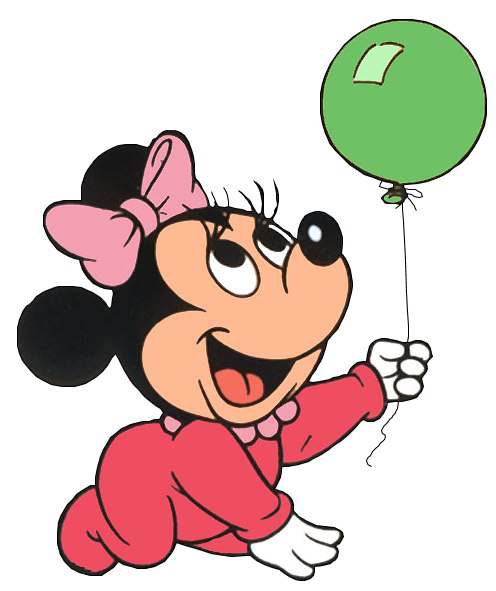 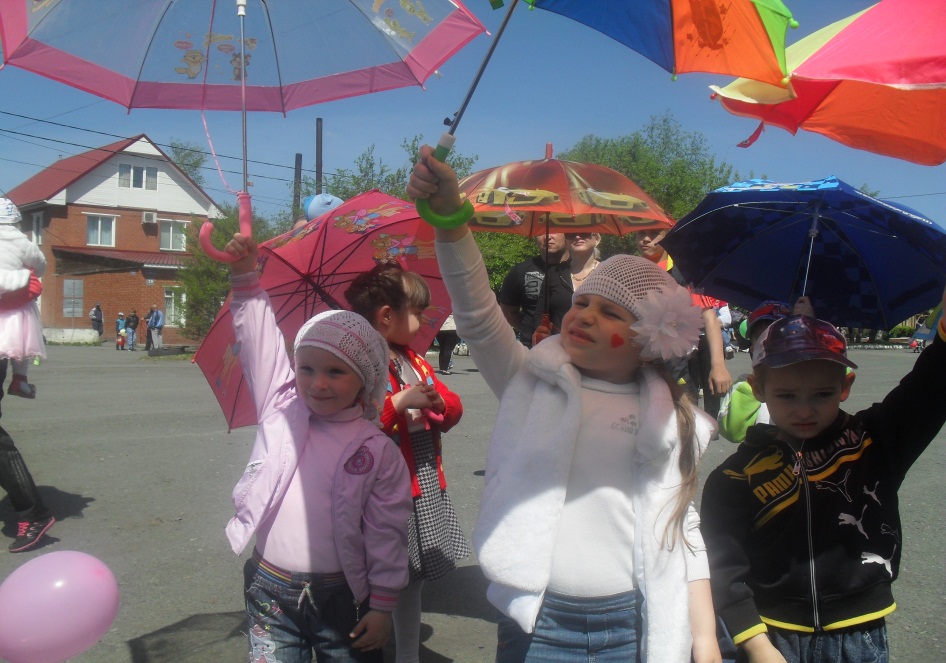 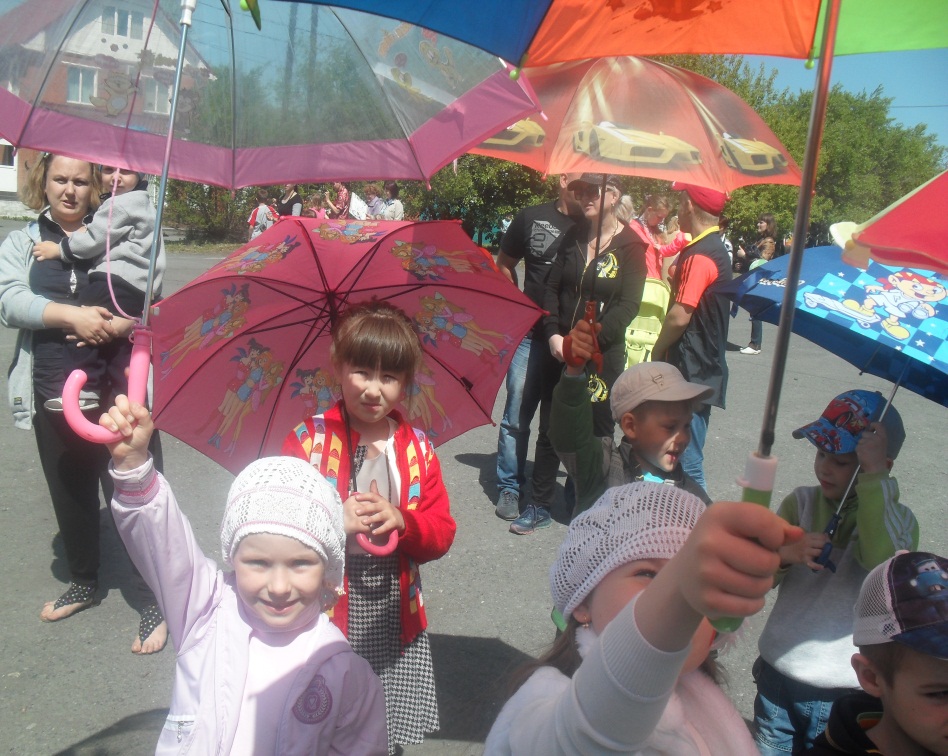 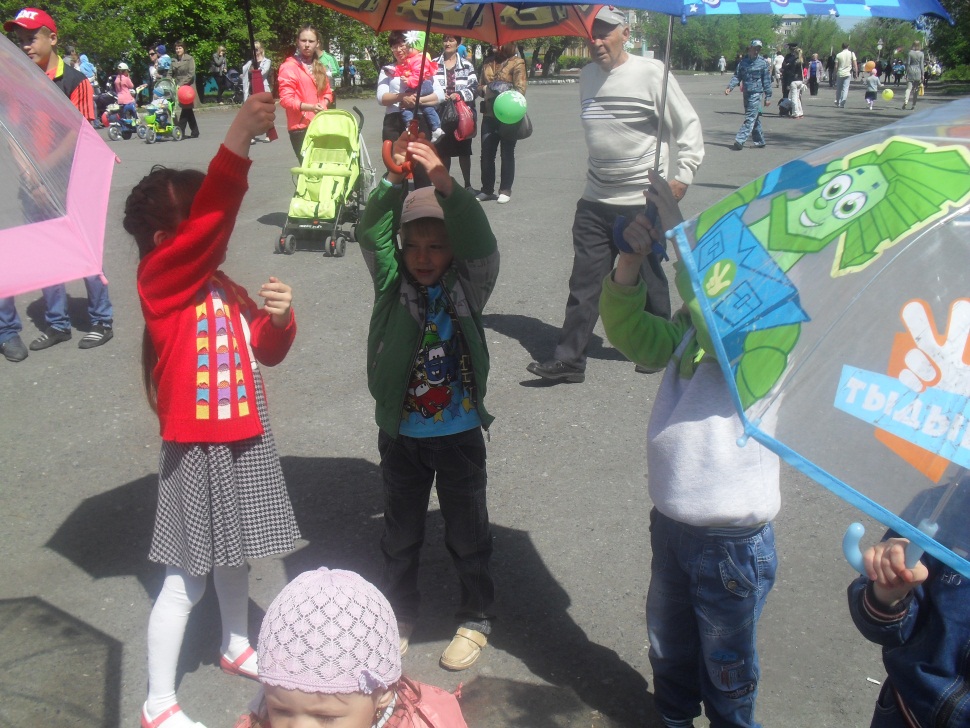 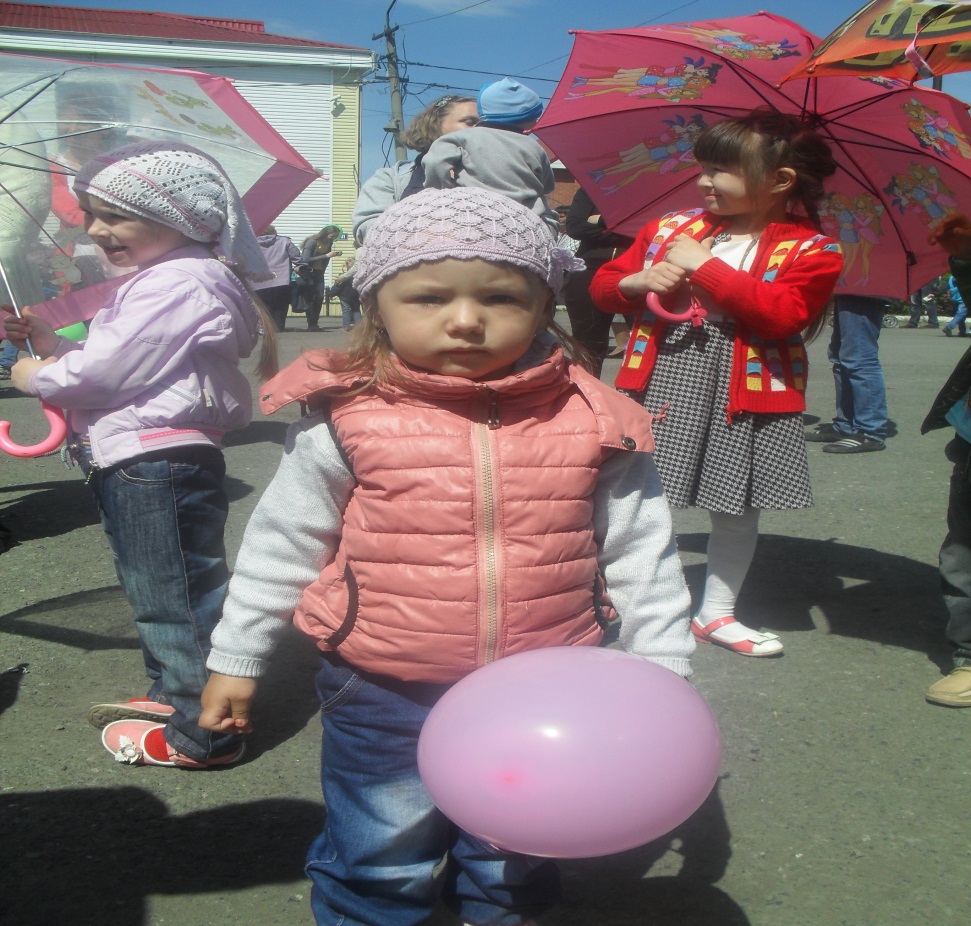 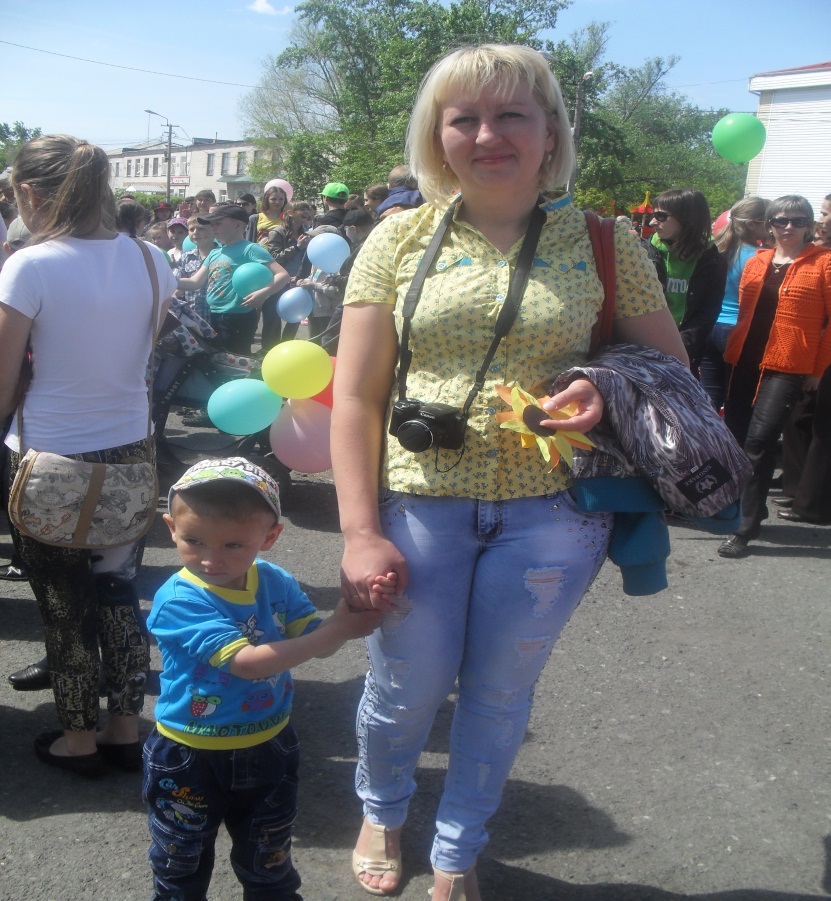 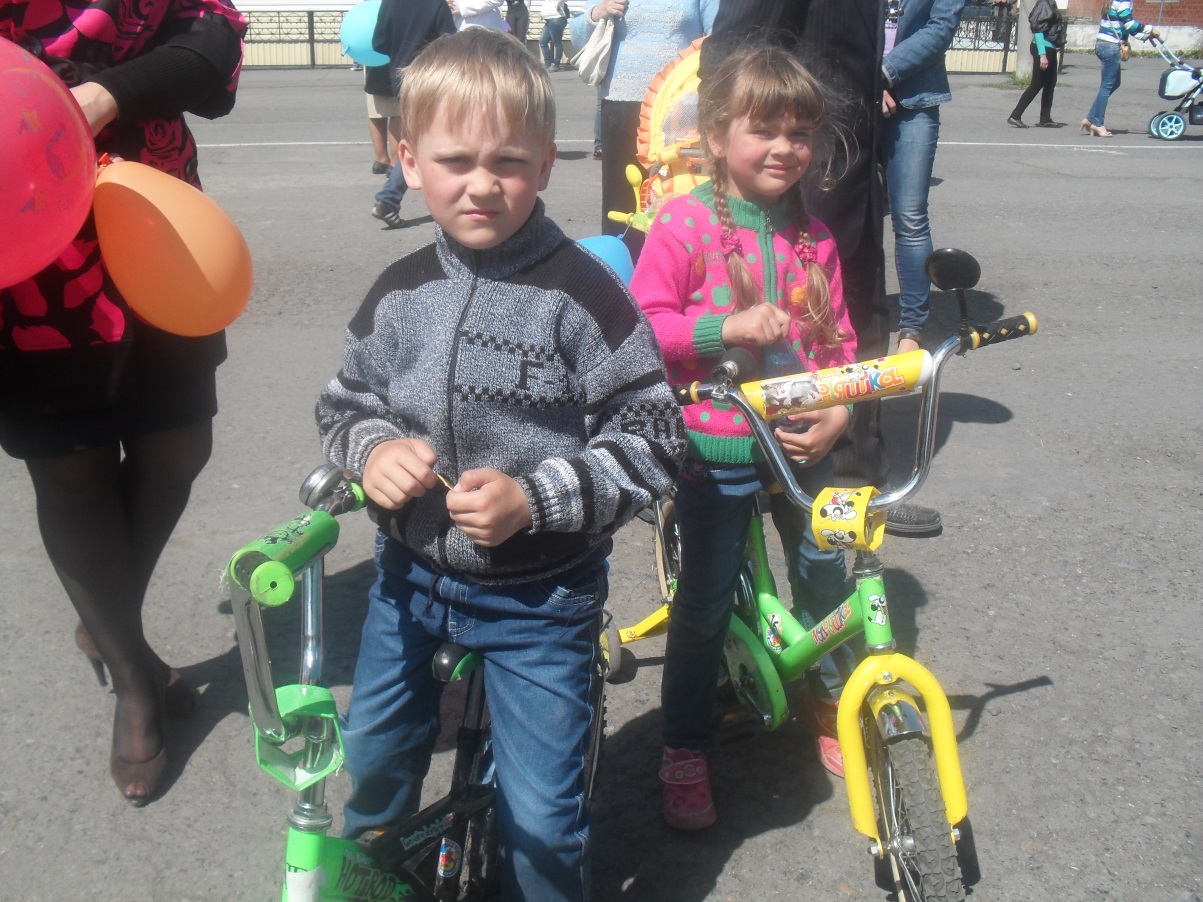 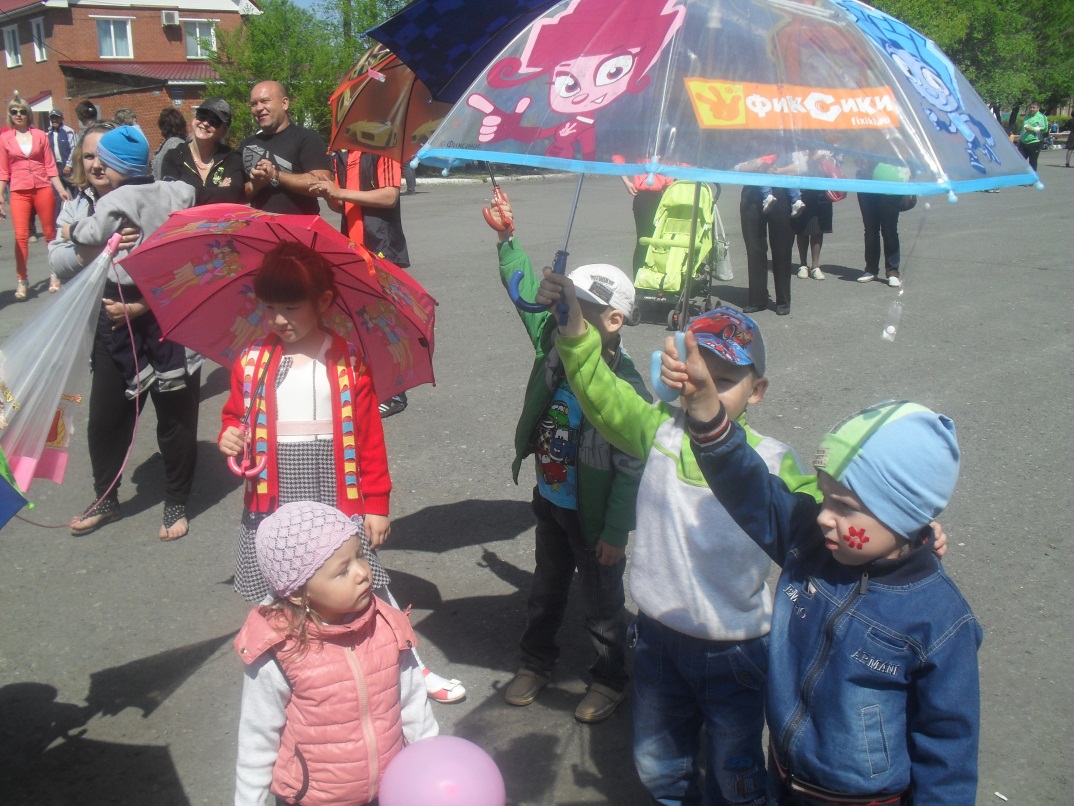